Saaliin (kg) kehitys lajeittain 
1996-2012 ammattimaisessa kalastuksessa
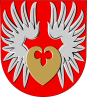 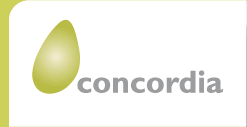 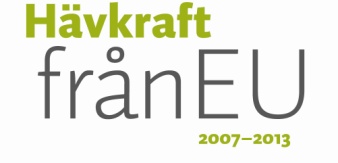 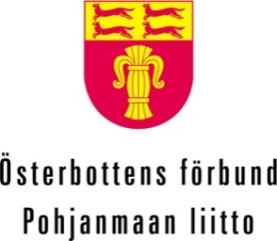 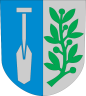 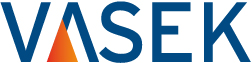 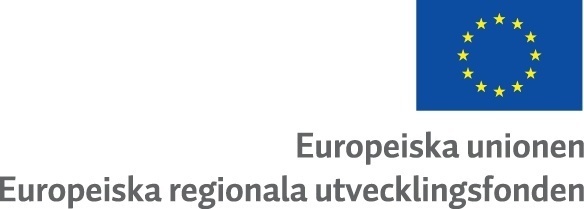 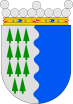 _______________________________________________________________________
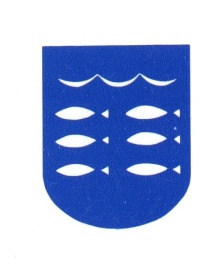 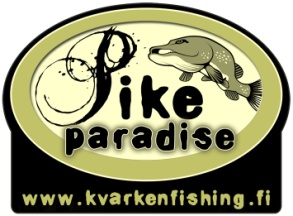 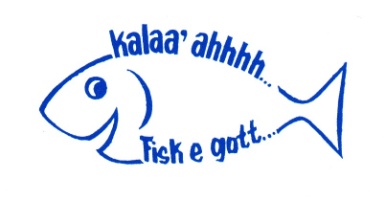 ÖSTERBOTTENS FISKARFÖRBUND r.f.
Fiskets utvecklingsorganisation www.fishpoint.net
_______________________________________________________________________
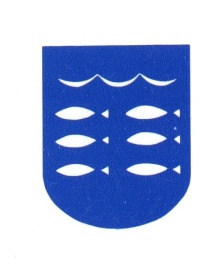 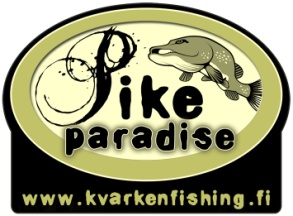 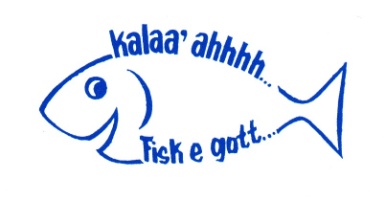 ÖSTERBOTTENS FISKARFÖRBUND r.f.
Fiskets utvecklingsorganisation www.fishpoint.net
_______________________________________________________________________
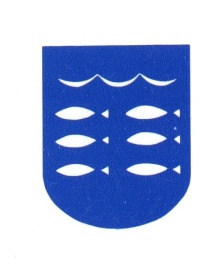 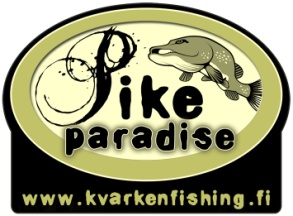 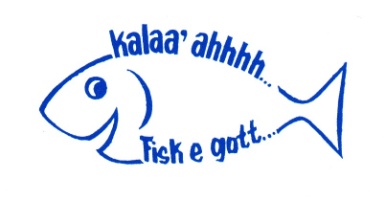 ÖSTERBOTTENS FISKARFÖRBUND r.f.
Fiskets utvecklingsorganisation www.fishpoint.net
_______________________________________________________________________
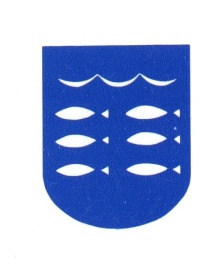 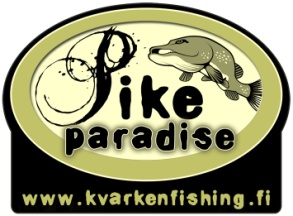 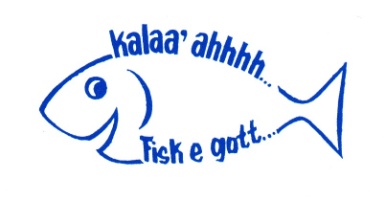 ÖSTERBOTTENS FISKARFÖRBUND r.f.
Fiskets utvecklingsorganisation www.fishpoint.net
_______________________________________________________________________
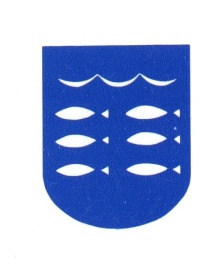 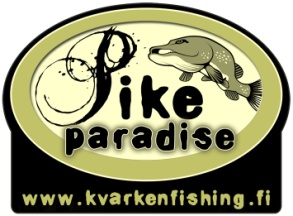 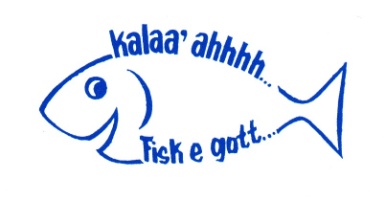 ÖSTERBOTTENS FISKARFÖRBUND r.f.
Fiskets utvecklingsorganisation www.fishpoint.net
_______________________________________________________________________
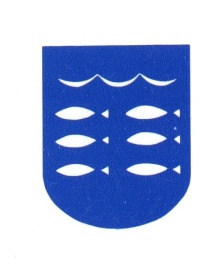 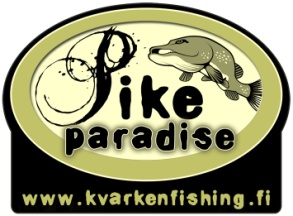 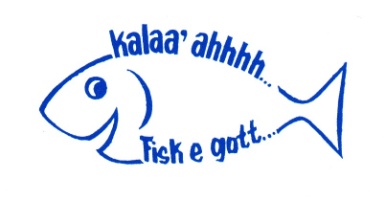 ÖSTERBOTTENS FISKARFÖRBUND r.f.
Fiskets utvecklingsorganisation www.fishpoint.net
_______________________________________________________________________
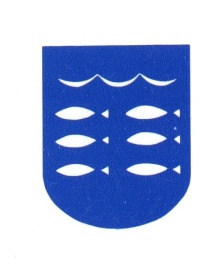 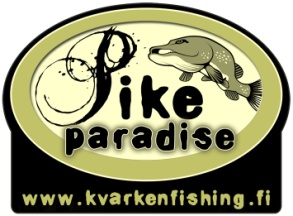 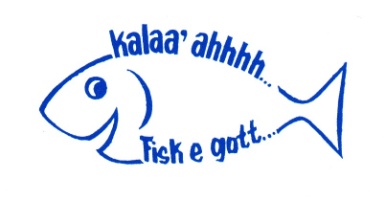 ÖSTERBOTTENS FISKARFÖRBUND r.f.
Fiskets utvecklingsorganisation www.fishpoint.net